ESCUELA NORMAL DE EDUCACION PREESCOLAR
Licenciatura en educación preescolar
Ciclo escolar 2020 – 2021
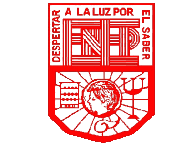 Arte visuales  
“EVIDENCIA I”
Maestra: Silvia Erika Sagahon Solis
Briseida Guadalupe Medrano Gallegos #11
Sexto semestre sección A
COMPETENCIAS PROFESIONALES:
Integra recursos de la investigación educativa para enriquecer su práctica profesional, expresando su interés por el conocimiento, la ciencia y la mejora de la educación.
Detecta los procesos de aprendizaje de sus alumnos para favorecer su desarrollo cognitivo y socioemocional. 
25 de Abril del 2021 
Saltillo, Coahuila
Link del video
https://drive.google.com/file/d/1JKFIGiRVe6uEhtxZ5xVrMMK311ruJTtL/view?usp=sharing
Rúbrica
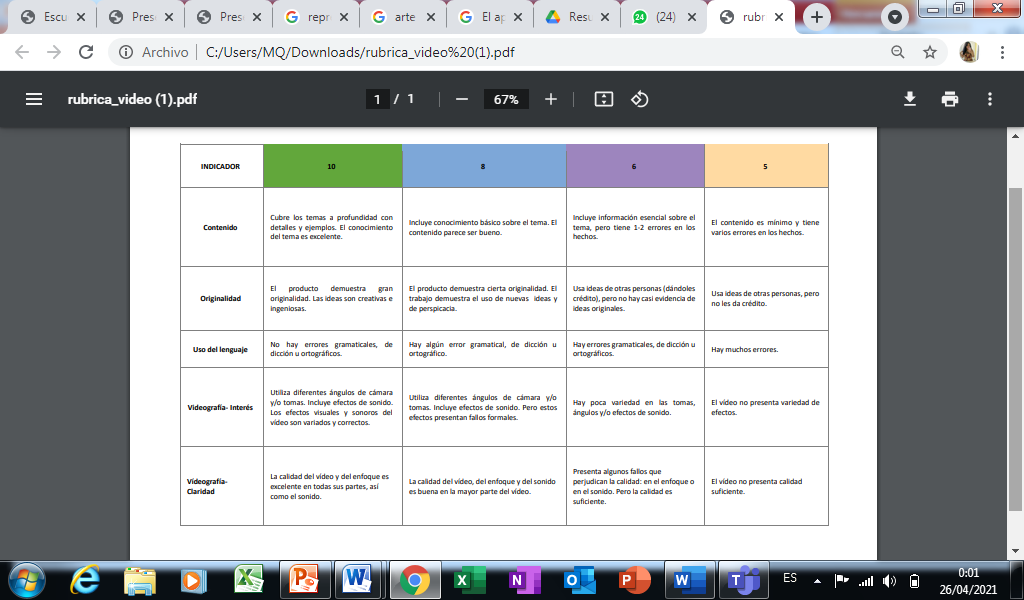